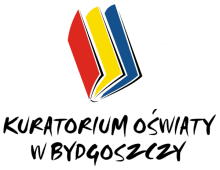 Nadzór pedagogiczny Kujawsko-Pomorskiego Kuratora Oświaty w roku szkolnym 2016/2017
Bydgoszcz, 30 sierpnia 2017 r.
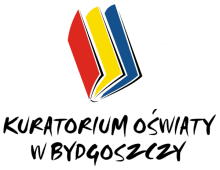 Źródła
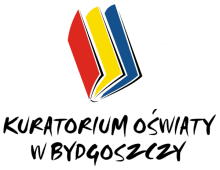 Ewaluacja zewnętrzna
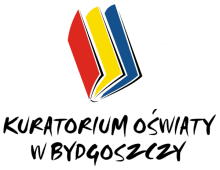 Ewaluacja zewnętrzna w liczbach
Ewaluacja zewnętrzna
w liczbach
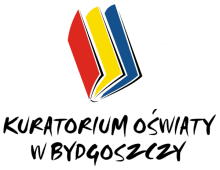 Liczba ewaluacji w poszczególnych typach szkół i placówek
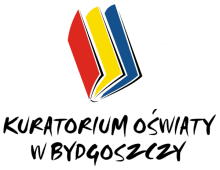 Ewaluacja zewnętrzna – badane wymaganie
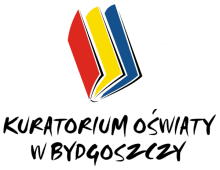 Ewaluacja zewnętrzna – zestawienie spełniania wymagań państwa
Ewaluacja zewnętrzna – zestawienie poziomów spełniania wymagań państwa
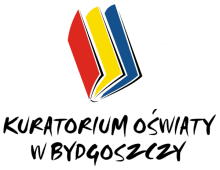 uogólnione wnioski z ewaluacji             na podstawie wyników ewaluacji szkół i placówek
Szkoły realizują podstawę programową zgodnie z zalecanymi warunkami i sposobami  ich realizacji w oparciu o zdiagnozowane osiągnięcia uczniów z poprzedniego etapu edukacyjnego
Wdrożone wnioski z diagnozy, monitorowania i analizowania osiągnięć przyczyniają się do odnoszenia różnorodnych sukcesów przez uczniów, jednak nie zawsze powodują wzrost efektów kształcenia mierzony wynikami egzaminów zewnętrznych, co świadczy o niskiej skuteczności podejmowanych działań.
Wykorzystując wyniki prowadzonych diagnoz potrzeb i potencjału uczniów, szkoły oferują różne formy wsparcia w nauce, rozwijania zainteresowań i uzdolnień, natomiast nie zawsze indywidualizują proces dydaktyczny na lekcji.
Placówki odpowiadają na potrzeby uczestników zajęć, rodziców i środowiska lokalnego, inspirują dzieci/młodzież do aktywnego uczestnictwa w zajęciach , projektach, programach wspomagających rozwój ich zainteresowań.
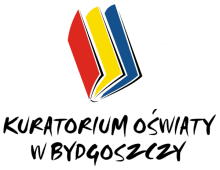 uogólnione wnioski z ewaluacji             na podstawie wyników ewaluacji szkół i placówek
Szkoły i placówki współpracują z różnymi podmiotami działającymi w środowisku, podejmują inicjatywy na rzecz lokalnej społeczności, co korzystnie wpływa na wzajemny rozwój – dzieci, uczniów, słuchaczy, szkoły i środowiska
Szkoły ciągle poszukują nowych, ciekawych rozwiązań programowych, metodycznych i organizacyjnych, wdrażają programy i korzystają z licznych projektów unijnych, rzadziej wprowadzają własne nowatorskie rozwiązania służące rozwojowi uczniów i szkoły.
Prowadzone w szkołach działania wychowawcze i profilaktyczne odpowiadają na potrzeby uczniów i środowiska lokalnego oraz wpływają na poczucie bezpieczeństwa.
Rodzice współuczestniczą w realizacji zadań szkoły, jednak nie korzystają w pełni z przysługujących im kompetencji.
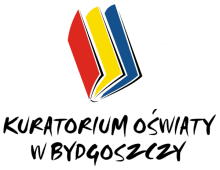 uogólnione wnioski z ewaluacji             na podstawie wyników ewaluacji szkół i placówek
W procesie dydaktycznym szkoły łączą wiedzę z praktyką w celu przygotowania do egzaminów zawodowych i odnoszenia przez słuchaczy sukcesów na rynku pracy.
Oferta placówki doskonalenia nauczycieli opracowana na specjalne zapotrzebowania poszczególnych podmiotów (zwłaszcza indywidualna) w realny sposób wpływa na wzrost zainteresowania propozycjami kierowanymi do potencjalnych klientów. Doskonalenia wymaga aspekt związany z motywowaniem poszczególnych podmiotów do skorzystania z oferty placówki, co nierozerwalnie wiąże się z uwypukleniem mierzalnych korzyści dla uczestników poszczególnych form.
W placówkach i szkołach kształcenia specjalnego stosuje się adekwatne i zróżnicowane metody wsparcia i motywowania uczniów i wychowanków do nabywania przez nich umiejętności społecznych.
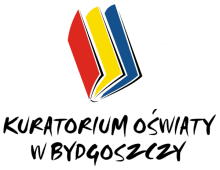 Rekomendacje w zakresie nadzoru dyrektora szkoły
Rekomendacje w zakresie nadzoru dyrektora szkoły
Dokonać diagnozy i wykorzystywać opinie uczniów w zakresie doboru form i metod pracy w celu wspomagania zainteresowania i motywacji uczniów do nauki.
Zwracać uwagę na atrakcyjność zajęć lekcyjnych i oferty zajęć pozalekcyjnych.
Podejmować działania kontrolne i ewaluacyjne w zakresie udzielania uczniom pomocy psychologiczno-pedagogicznej.
[Speaker Notes: Wsparcie ze Środków EFS: „Wspieranie nauczycieli w doskonaleniu kompetencji”  projekt prowadzony przez PPP w Bydgoszczy dla 7 szkół, przygotowanie do zadania SORE (13 osób), koordynatora sieci (2 osoby), „Szkoła współpracy” (1 osoba).
„Kompleksowe wspomaganie  rozwoju szkół” – kształcenie „sorowców” powiatu lipnowskiego.
Włocławek – 20 osób SORE]
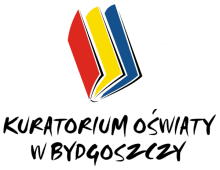 Rekomendacje w zakresie nadzoru dyrektora szkoły
Aktywizować szkoły i placówki do stosowania nowatorstwa pedagogicznego w celu rozwijania kompetencji kluczowych, które pomogą uczniom odnaleźć się na rynku pracy i sprostać wyzwaniom społeczeństwa wiedzy.
Prowadzić działania kontrolne i diagnostyczne polegające na ocenie efektywności wykorzystywania zajęć lekcyjnych przez nauczycieli w celu podniesienia wyników nauczania.
Dokonać oceny udziału nauczycieli w szkoleniach, które pomogą im w doskonaleniu procesu oceniania ucznia oraz indywidualizacji pracy z uczniem.
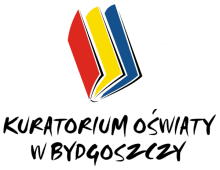 Rekomendacje w zakresie nadzoru dyrektora szkoły
Przeprowadzić kontrolę pełnionego przez dyrektora nadzoru pedagogicznego w zakresie bezpieczeństwa dzieci i młodzieży.
Monitorować nadzór pedagogiczny dyrektora szkoły a zwłaszcza w zakresie obserwacji prowadzonych przez nauczycieli zajęć dydaktycznych, wychowawczych i opiekuńczych.
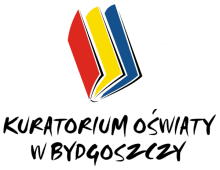 Rekomendacje w zakresie nadzoru dyrektora szkoły
Rozwijać systemowe wspomaganie szkół, wykorzystując w tym celu działalność placówek doskonalenia nauczycieli, a w szczególności wspierać szkoły w zakresie nabywania umiejętności jakościowych analiz wyników egzaminów zewnętrznych i osiągnięć uczniów, ze szczególnym uwzględnieniem kształtowania umiejętności formułowania wniosków z prowadzonych analiz, planowania działań adekwatnych do zdiagnozowanych problemów oraz wdrażania zmian w realizacji procesu dydaktycznego.
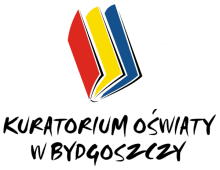 Kontrola
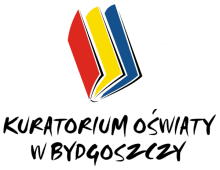 Kontrole zgodne z planem nadzoru
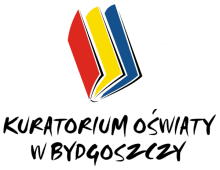 Zakres najczęstszych zaleceń pokontrolnych
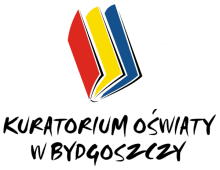 Kontrole doraźne – najczęstszy zakres zaleceń525 kontroli                 256 zaleceń
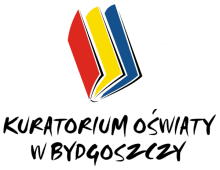 Monitorowanie
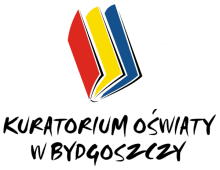 Monitorowanie  w zakresie
Monitorowanie szkół zawodowych
„Współdziałanie szkół z instytucjami wspierającymi w celu wykorzystania w szerszym stopniu aktualnej wiedzy z zakresu pedagogiki i psychologii”
„Kształcenie u uczniów postawy obywatelskiej i patriotycznej w procesie nauczania i wychowania”
„Wdrażanie elementów oceniania kształtującego w procesie lekcyjnym”
„Realizacja programów poprawy efektywności  kształcenia ”
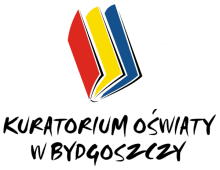 Inne zadania
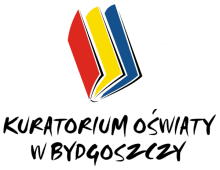 Kluczowe zadania w zakresie doskonalenia nauczycieli
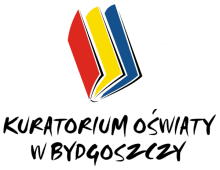 Rekomendacje dla pp-p, bibliotek pedagogicznych i placówek doskonalenia nauczycieli
Dziękuję za uwagę

Tadeusz Dąbrowski
Dyrektor Wydziału Nadzoru Pedagogicznego
tdabrowski@bydgoszcz.uw.gov.pl